Design of a multi-harmonic buncher for TRIUMF 500 MeV cyclotron
S. Saminathan, R. Baartman, Y. Bylinski, M. Ilagan, P. Jung, O. Law, R. E. Laxdal, M. Marchetto, T. Planche, V. Zvyagintsev
TRIUMF, Vancouver, BC, CANADA
CYC2022, Beijing, China
Overview
Motivation
Status on the injection beamline upgrade program
Present buncher system
New buncher system
Summary and outlook
Motivation
Growing demand for higher proton beams out of cyclotron (Total extracted current ~400 µA)
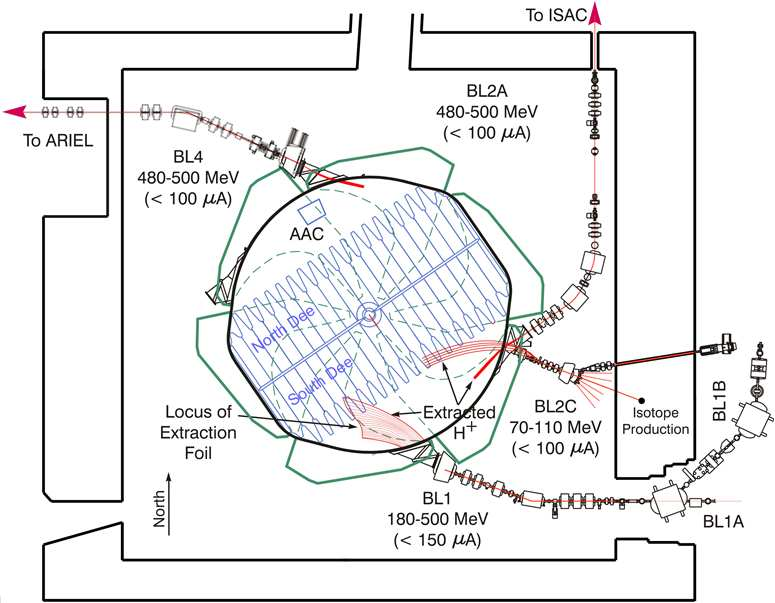 Injection beamline upgrade program
To ARIEL
Injection of high intense high brightness beams
Reliable operation of injection beamline
Fig. 1: TRIUMF 500 MeV H- cyclotron
Table:1 Basic beam requirements
Status on the injection upgrade program
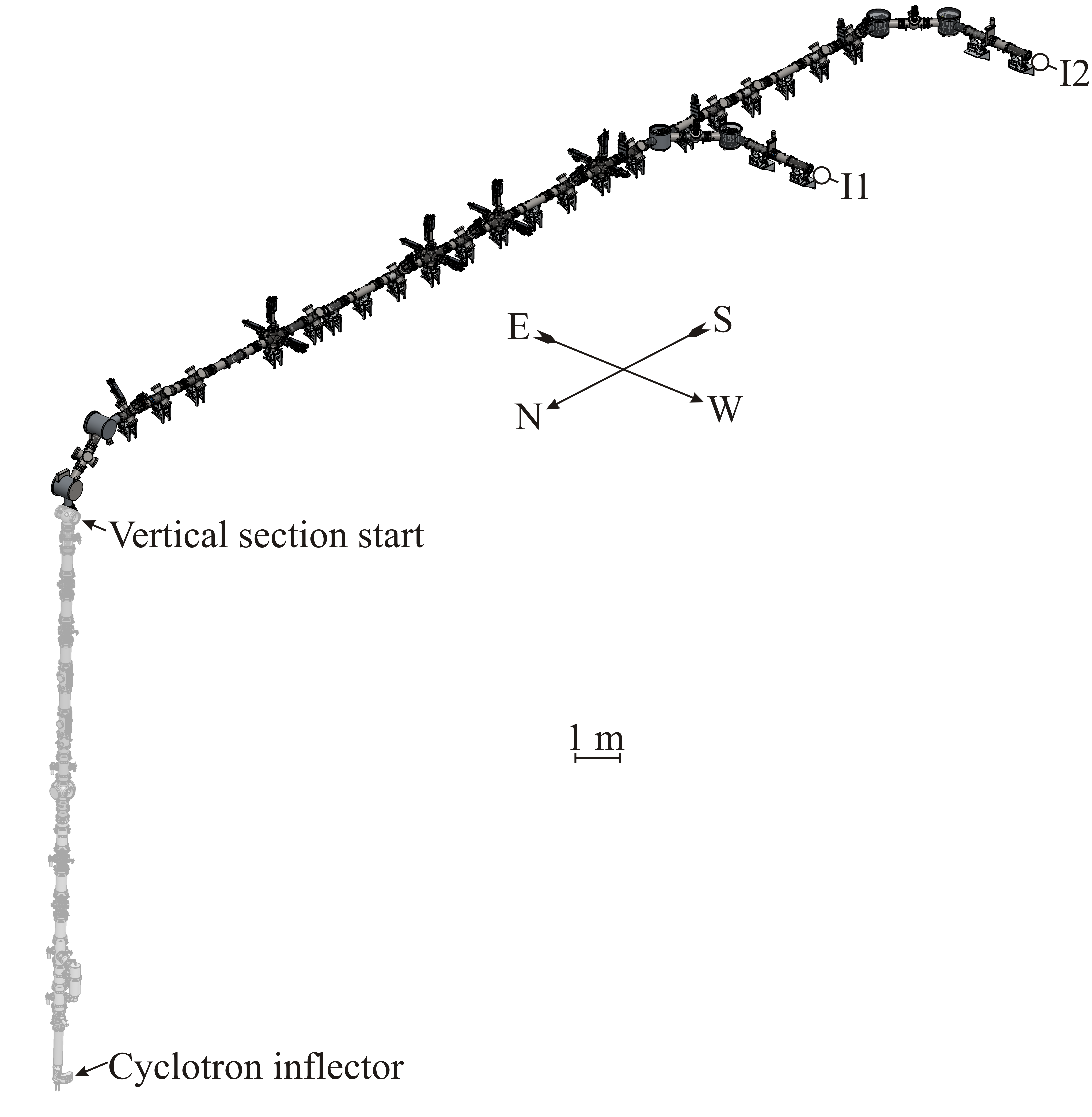 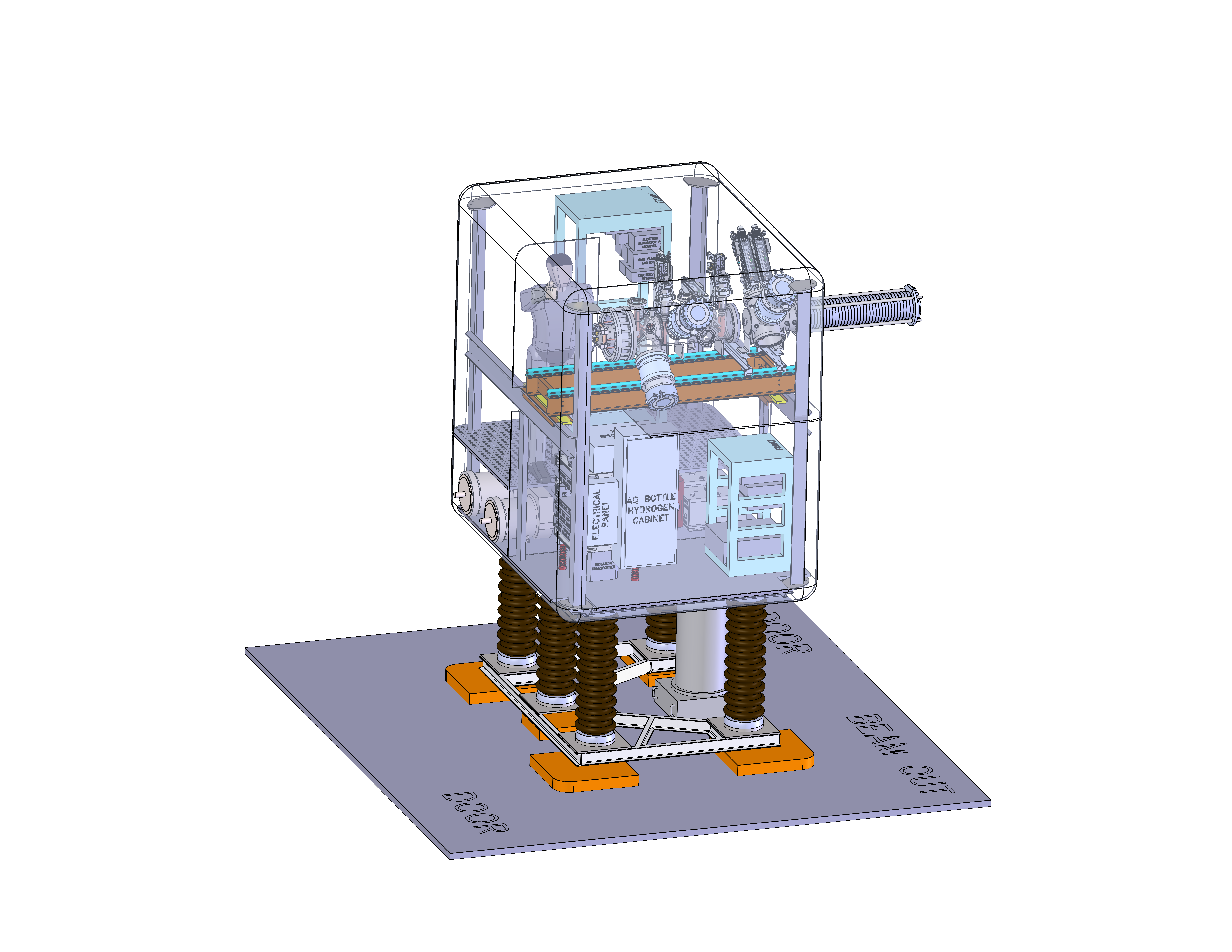 2024-2025
New multi-harmonic buncher
Current deliverables:
New ion source terminal (I2)
New beam transport section from I2 to I1 
Transport section upgrade from I1 to vertical section
Bunching systems
Machine protection
Magnetic stray field compensation
Diagnostics
Controls (EPICS)
New ion source terminal
Existing ion source terminal
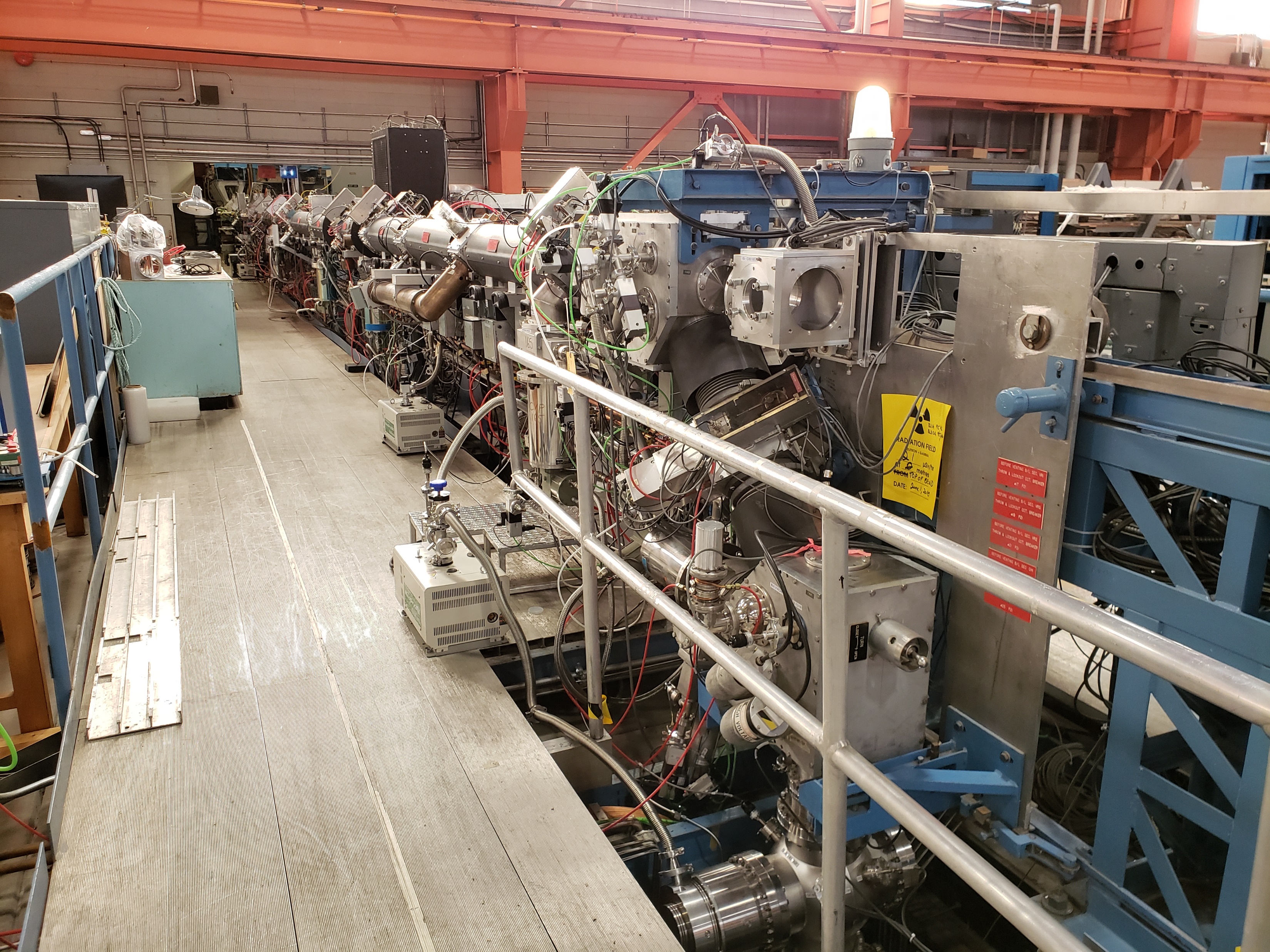 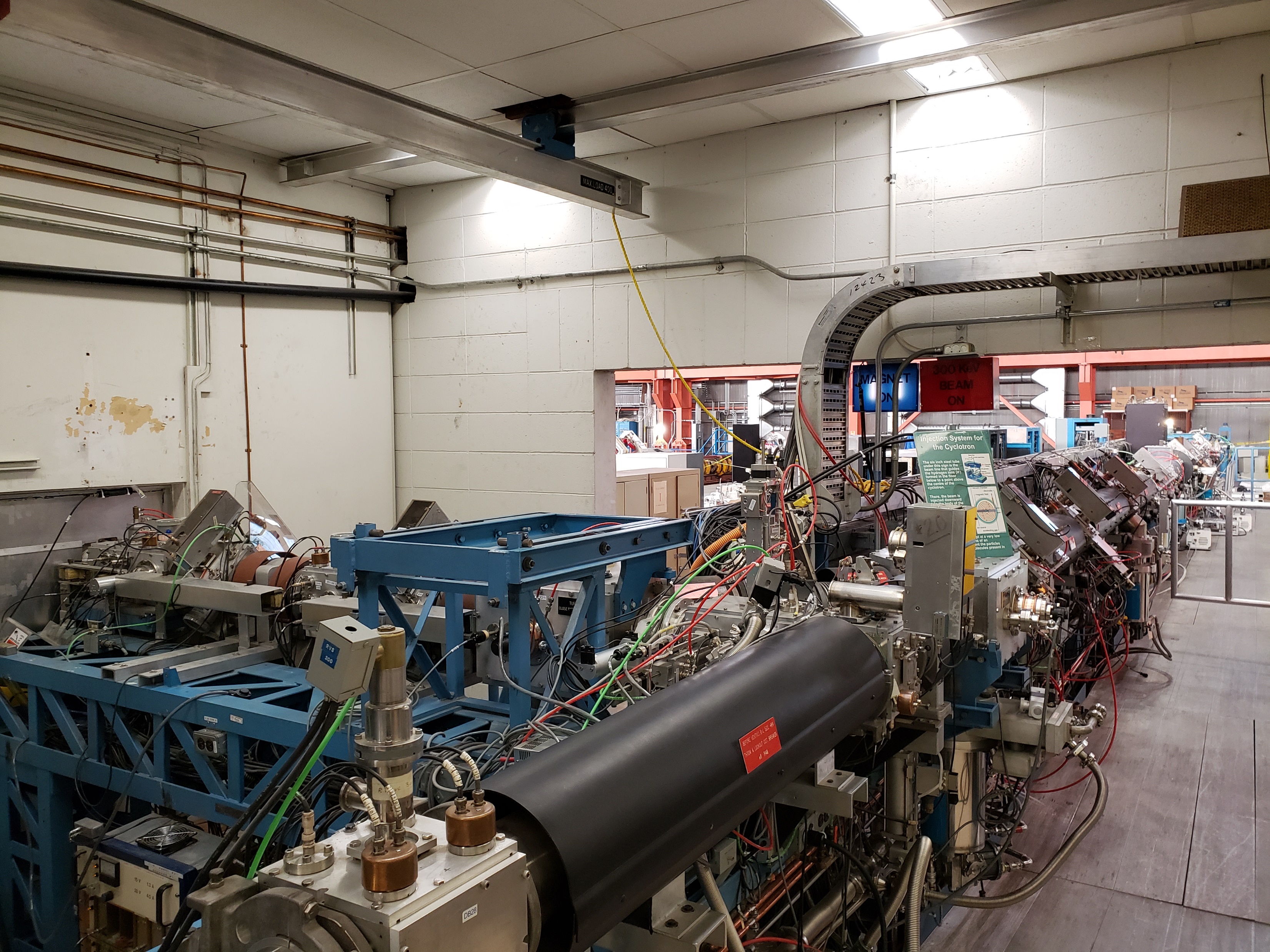 2010-2011*
Proposed
Re-buncher
Fig. 2: Ion source and injection system
* R. Baartman, ``Optics Design of the ISIS Vertical Section Replacement", TRI-DN-09-11, TRIUMF document-22849
Present buncher system
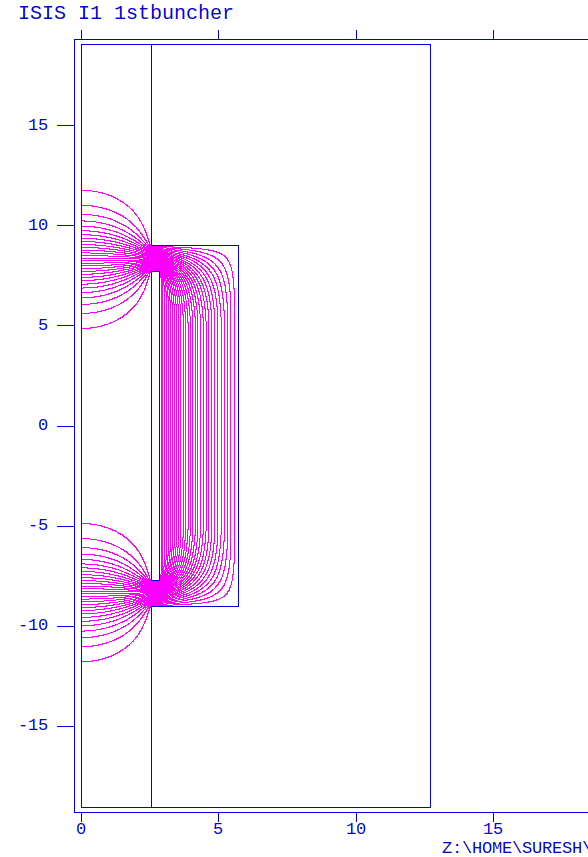 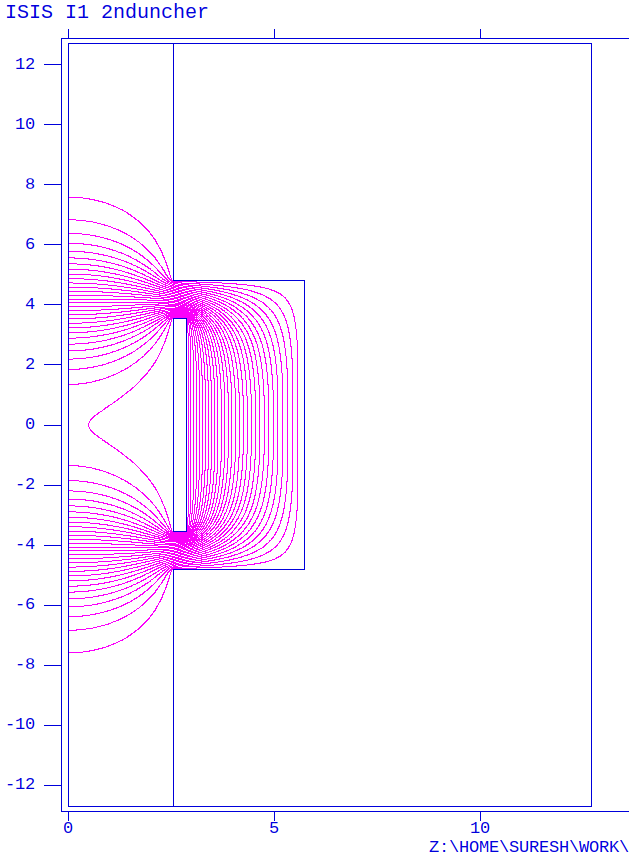 1st harmonics
2nd harmonics
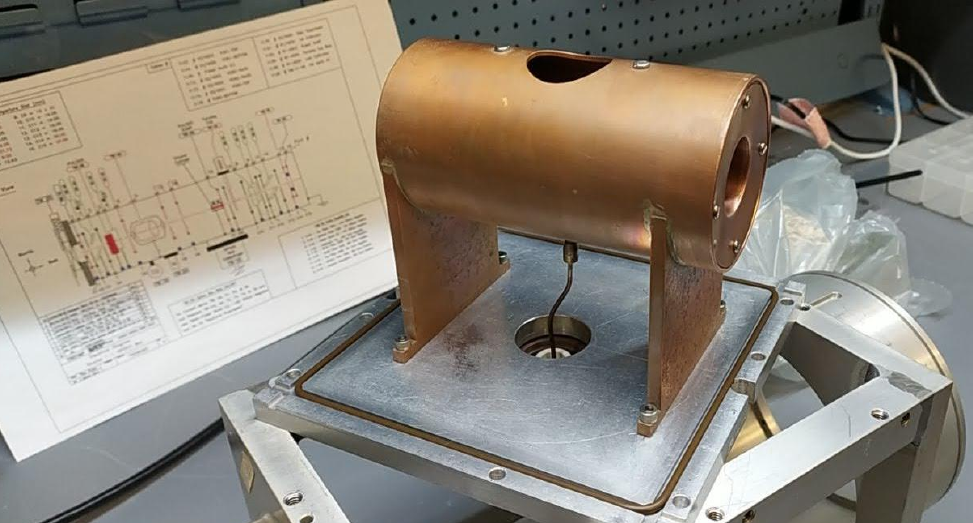 1700 cm
400 cm
Cyclotron injection
Fig. 3: Present 46 MHz 2nd buncher
Fig. 4: Calculated electrostatic potential contour by using the code POISSON/SUPERFISH
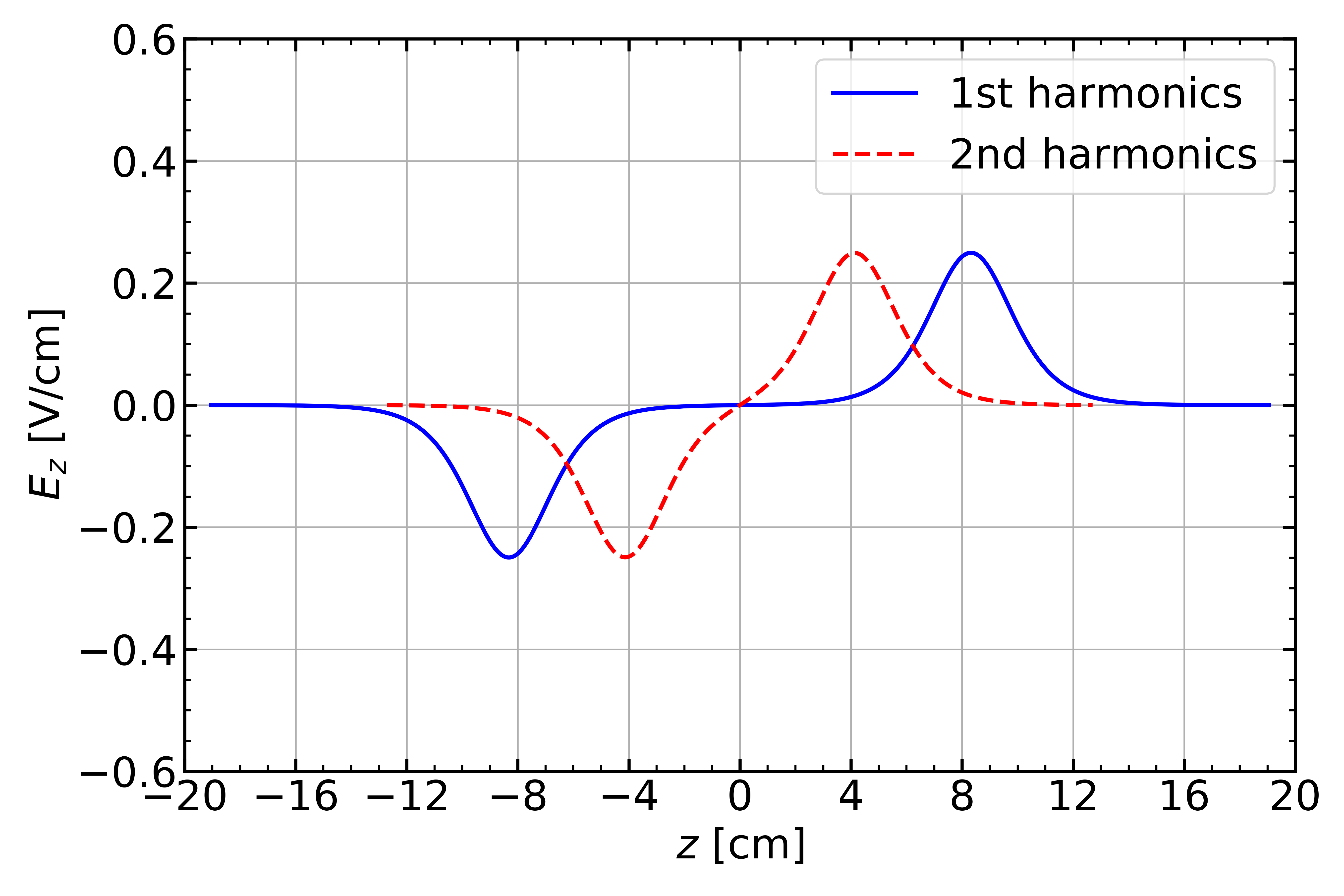 Table:2 Present buncher *
Fig. 5: Calculated electric field along the axis of the buncher with an applied potential of 1 V.
* Baartman, R A and Dutto, G and Schmor, P W, "The TRIUMF high efficiency beambunching system", Proceedings of the Tenth International Conference on Cyclotrons and their Applications, East Lansing, Michigan, US, 1984
A novel multi-harmonic buncher
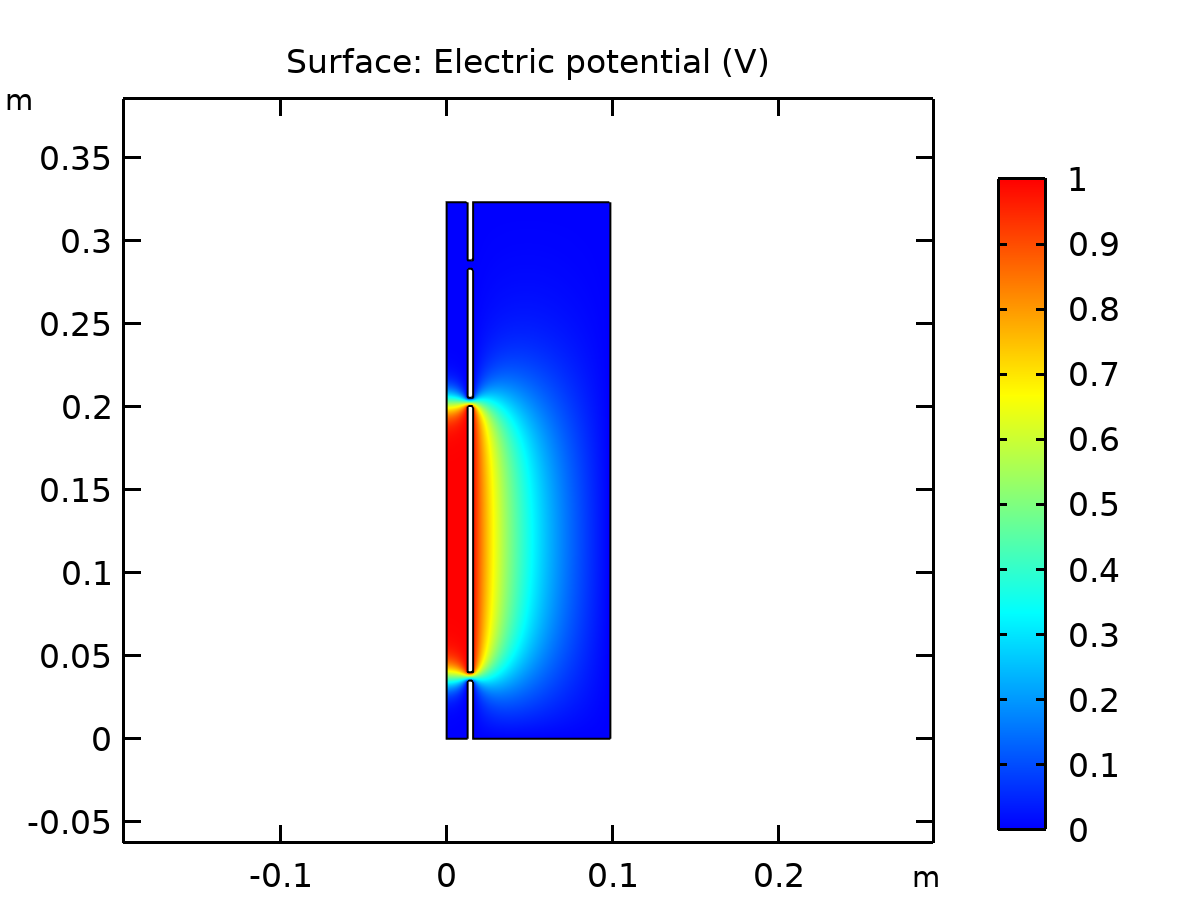 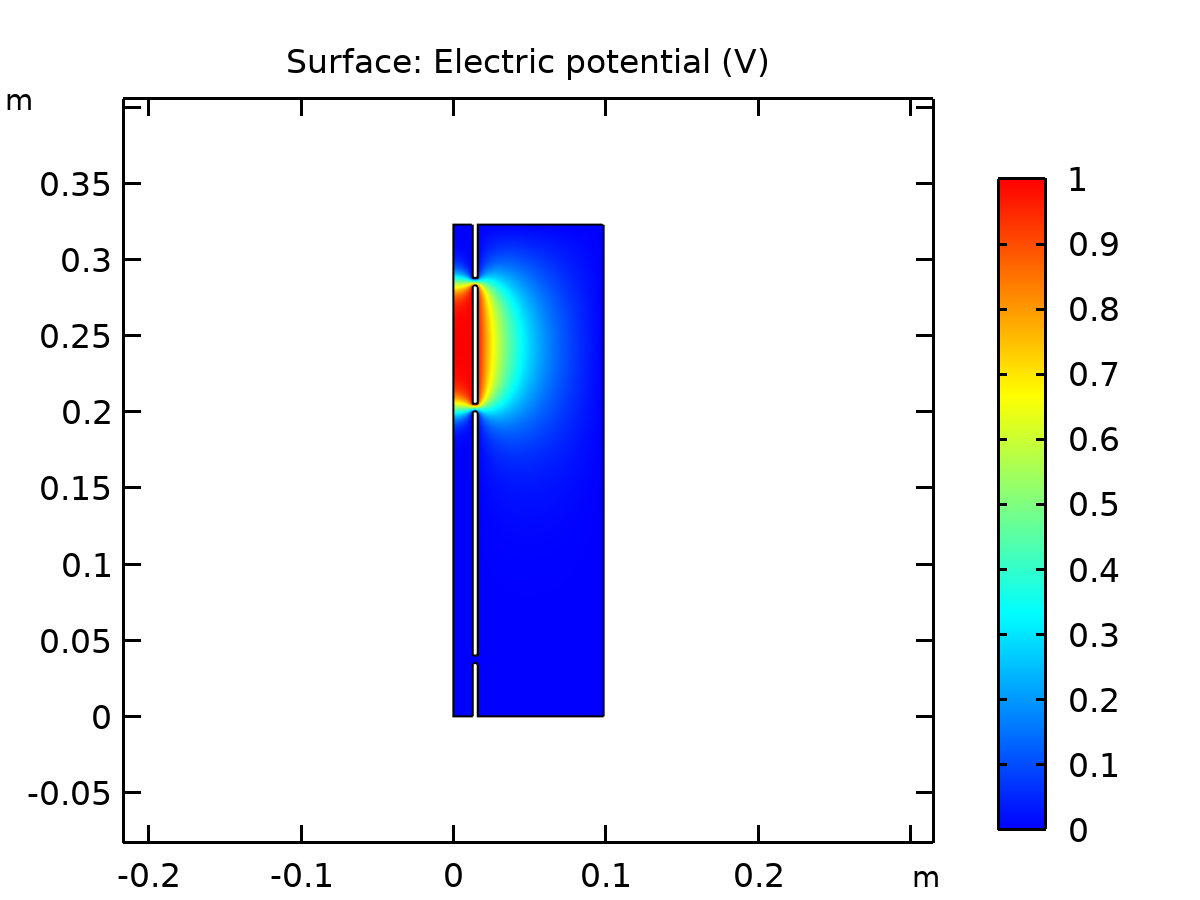 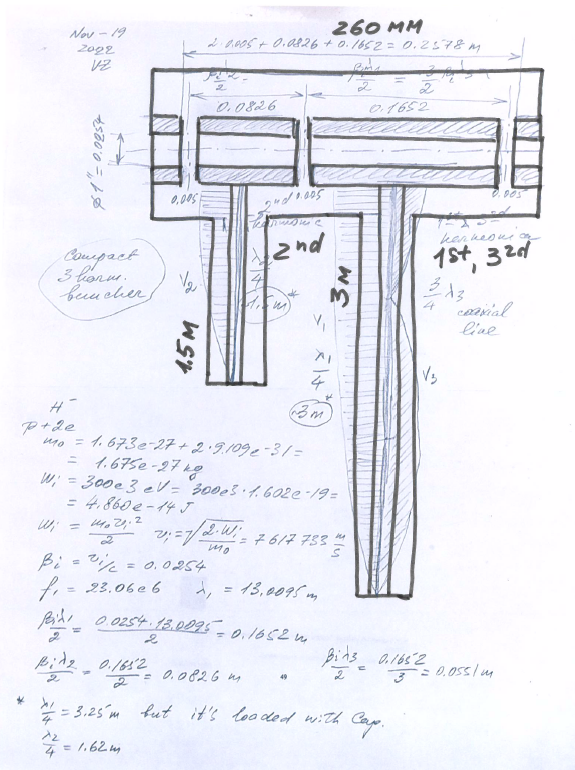 1st & 3rd harmonics
2nd harmonics
Fig. 7: Calculated electrostatic potential contour by using the code COMSOL
Fig. 6: A concept layout of the multi-harmonic buncher cavity *
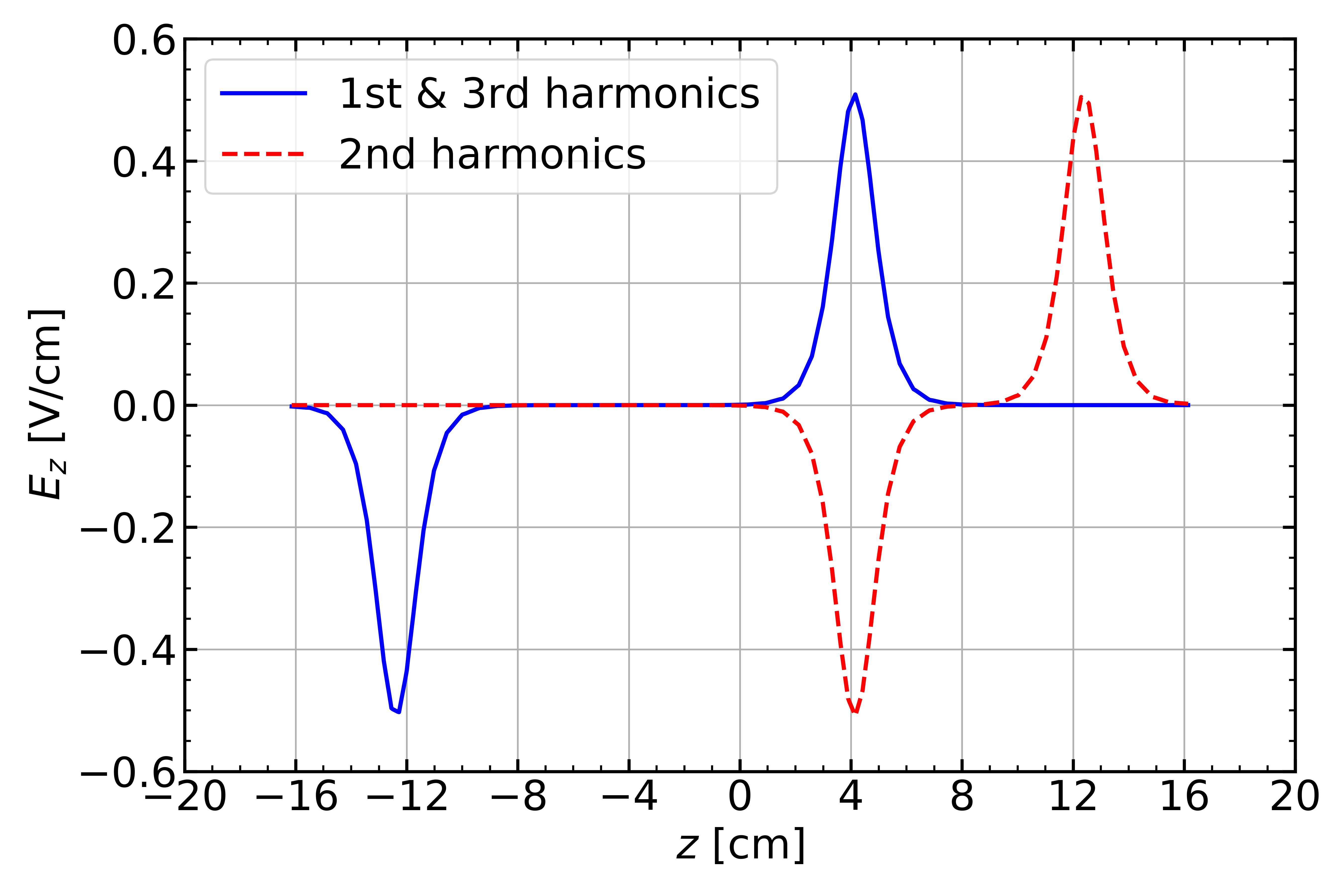 Fig. 8: Calculated electric field along the axis of the buncher with an applied potential of 1 V.
Table:3 New multi-buncher
Courtesy: * proposed by V. Zvyangintsev
Initial particle distributions
Simulation tool
Particle-in-cell code WARP *
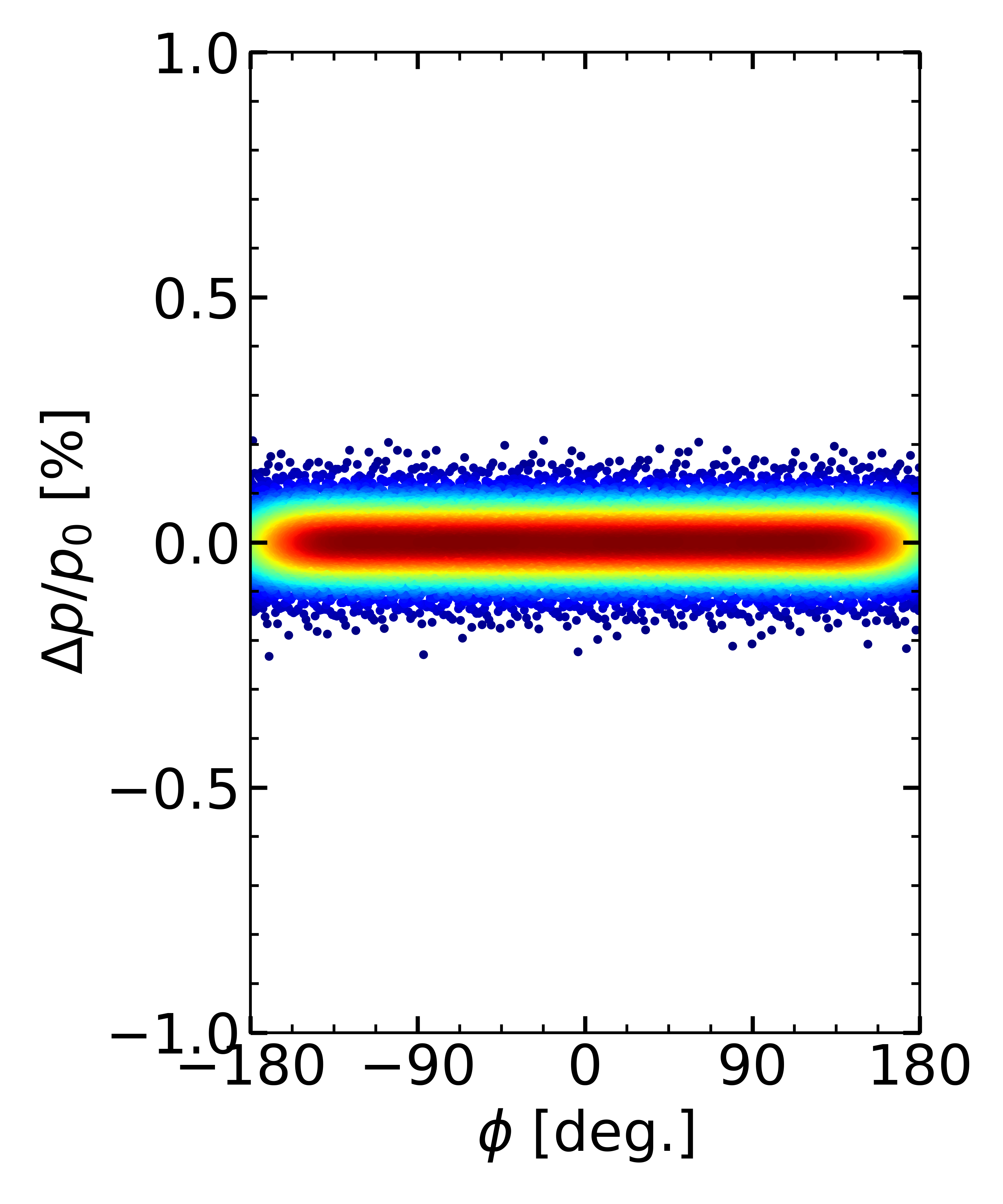 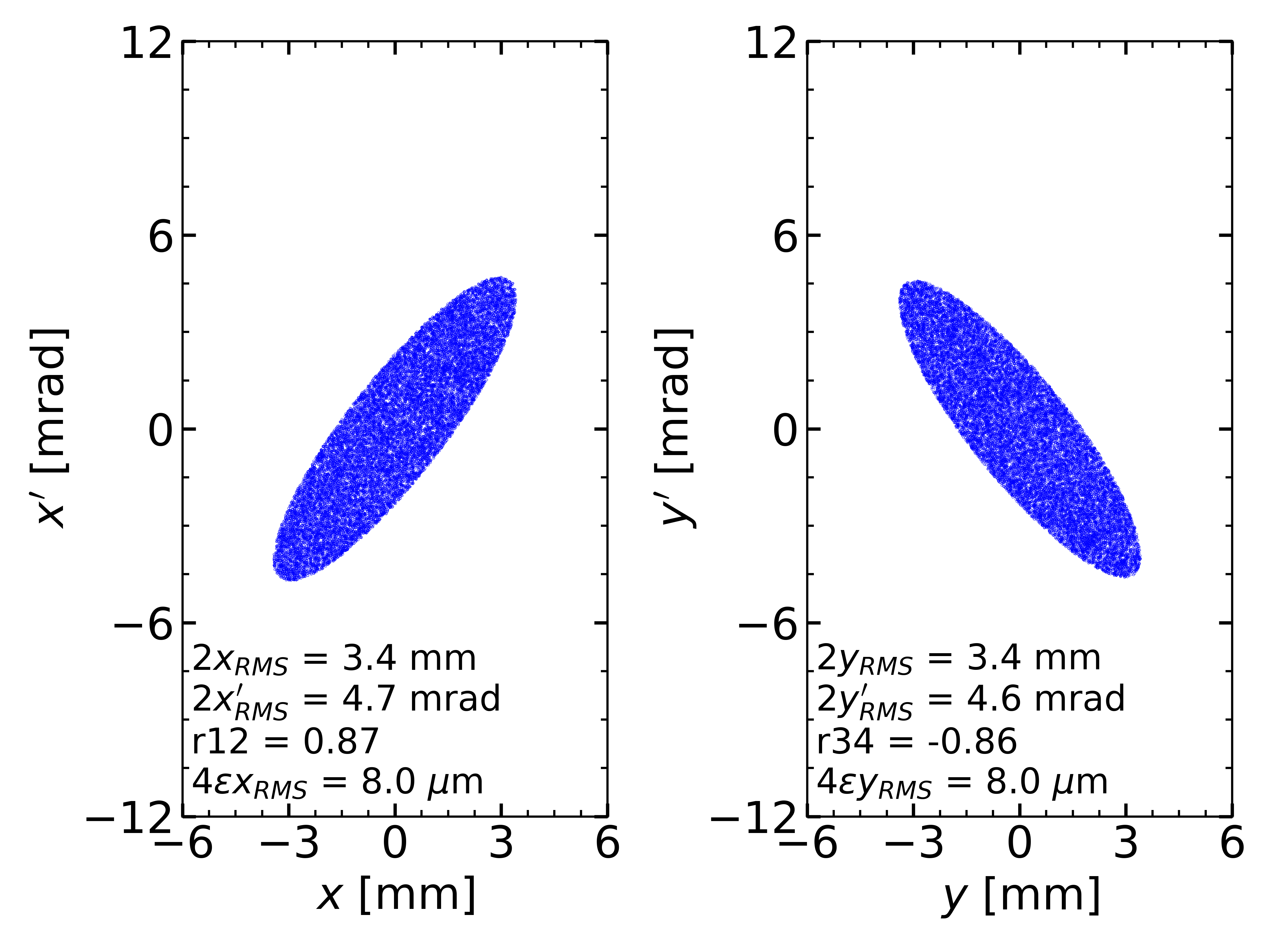 Fig. 10: Calculated initial transverse phase-space
Fig. 9: Calculated initial longitudinal phase-space
A. Friedman et al., Computational Methods in the Warp Code Framework for Kinetic Simulations of Particle Beams and Plasmas, in IEEE Transactions on Plasma Science, vol. 42, no. 5, pp. 1321-1334, May 2014
Present 1st & 2nd harmonic buncher (I = 650 µA)
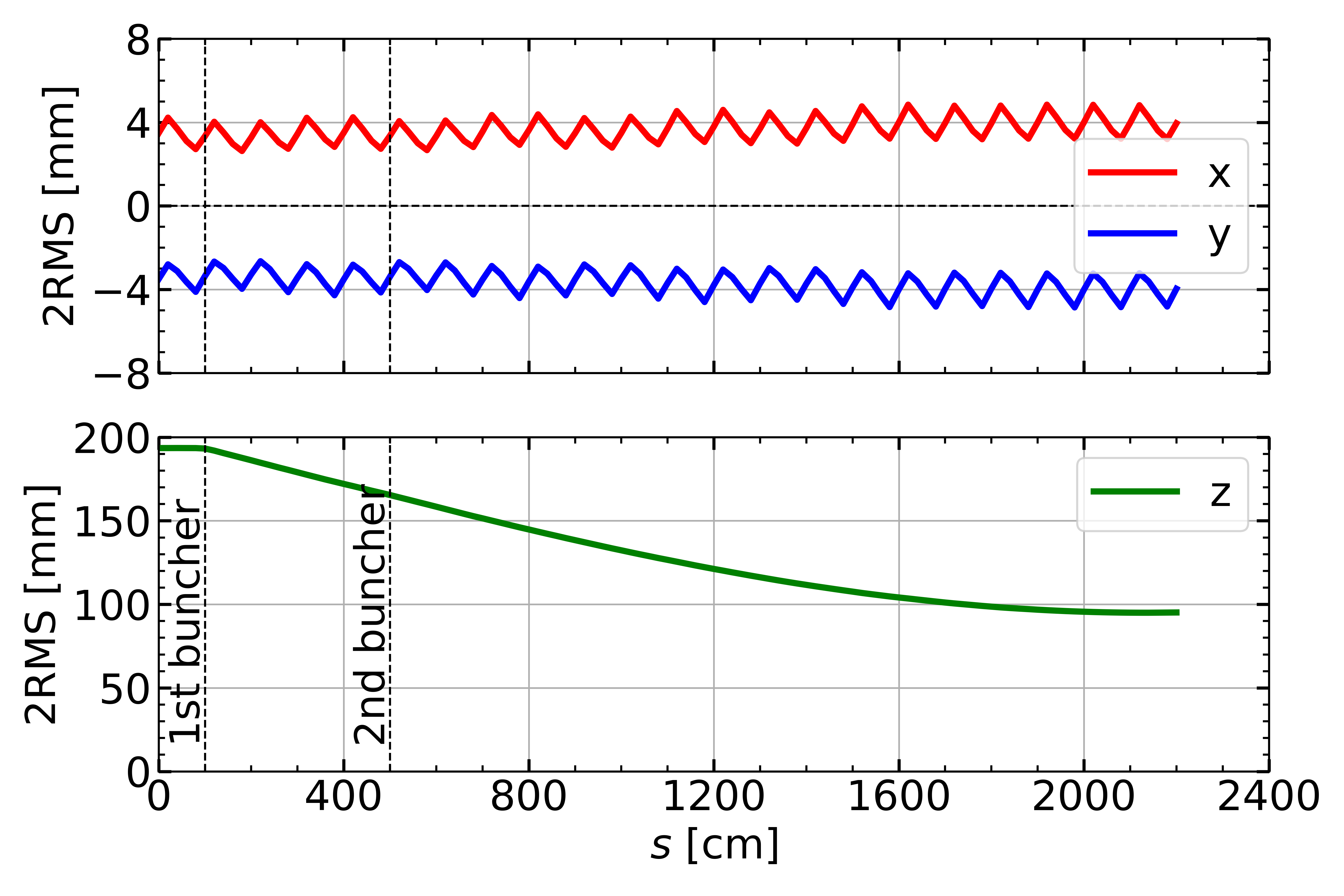 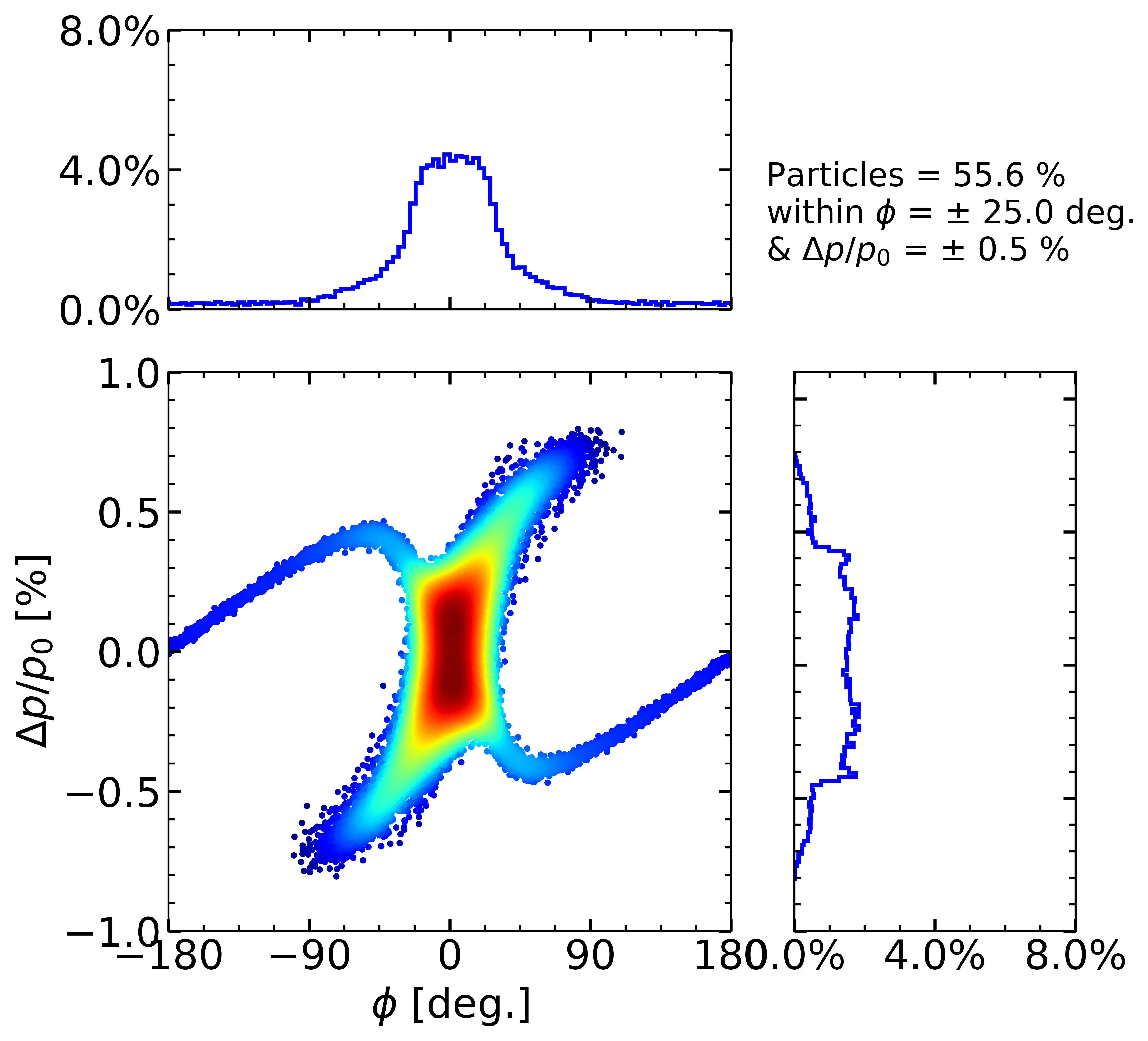 Fig. 12: Calculated beam envelope (2RMS, positive for x, negative for y, longitudinal for z)
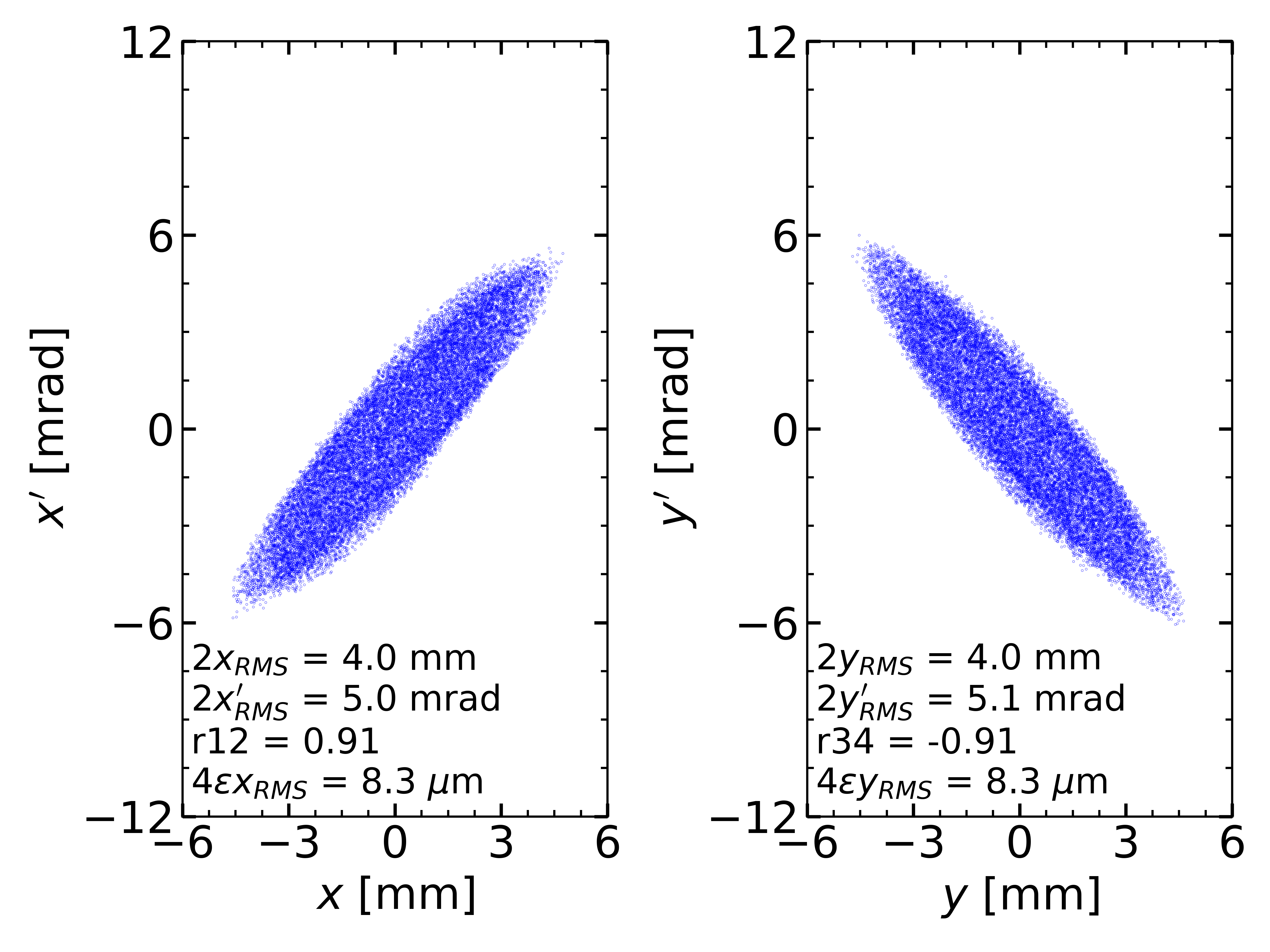 Fig. 11: Calculated longitudinal phase-space
Fig. 13: Calculated transverse phase-space
New multi-harmonic (I = 650 µA)
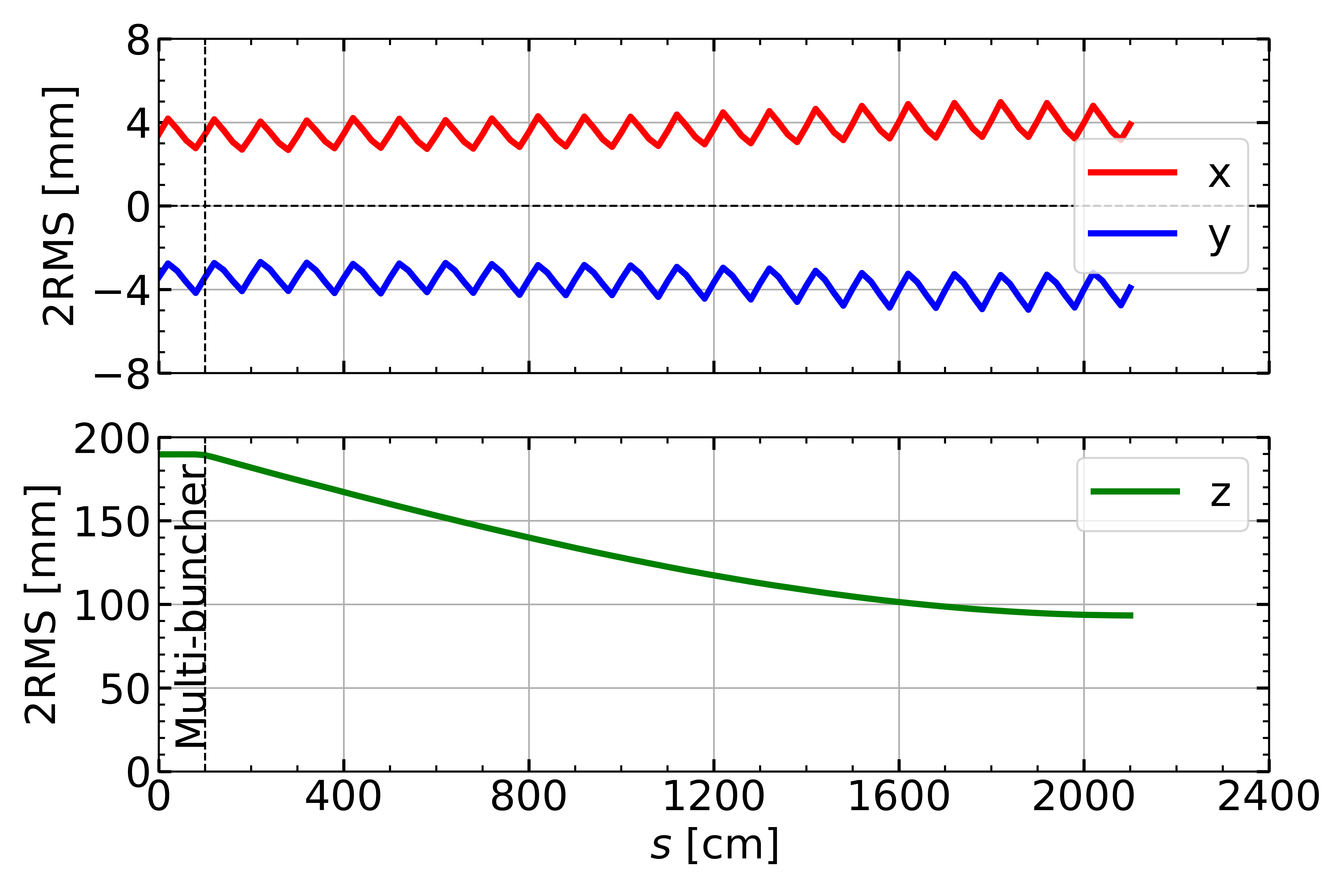 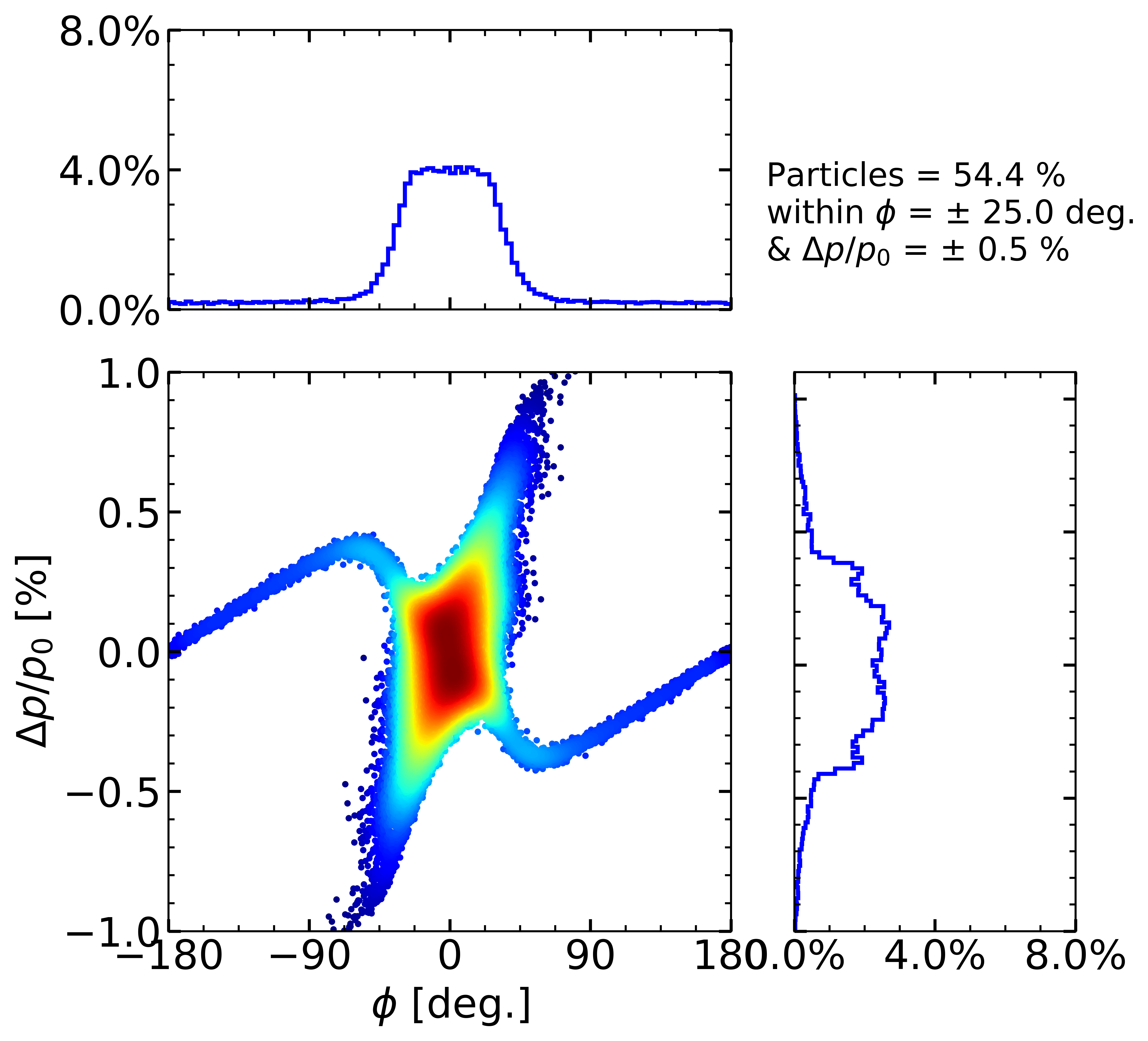 Fig. 15: Calculated beam envelope (2RMS, positive for x, negative for y, longitudinal for z)
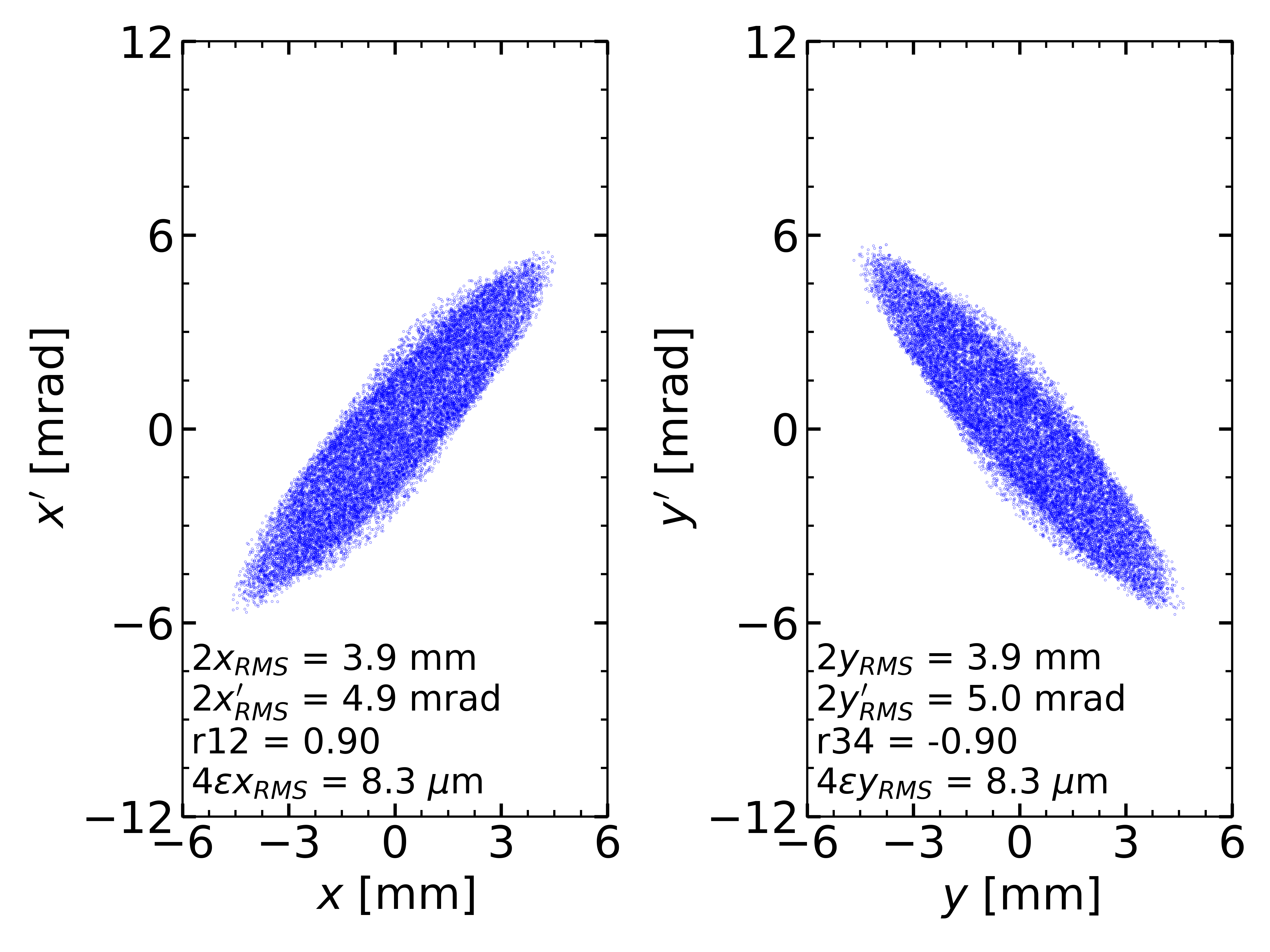 Fig. 14: Calculated longitudinal phase-space
Fig. 16: Calculated transverse phase-space
New multi-harmonic with re-buncher (I = 650 µA)
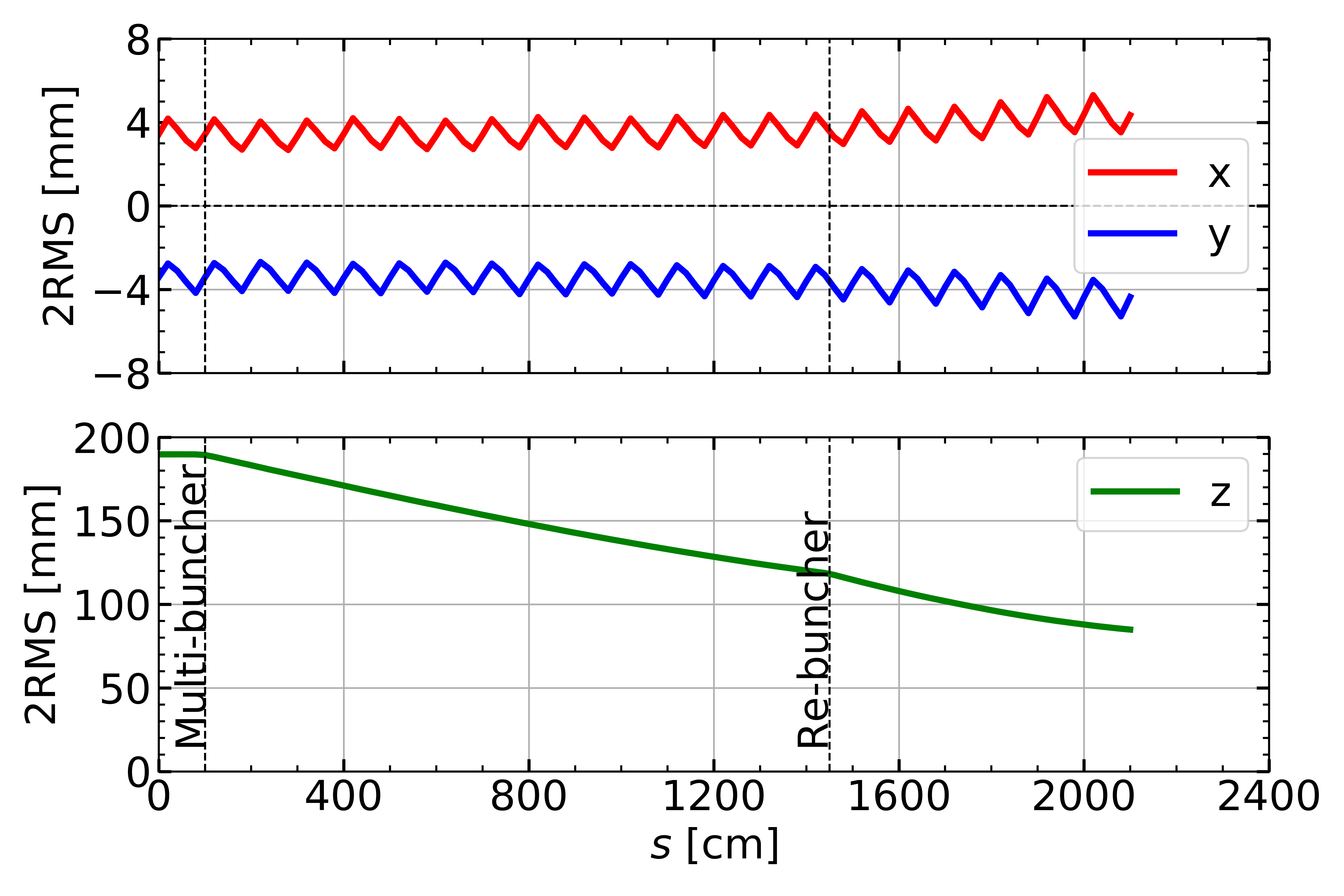 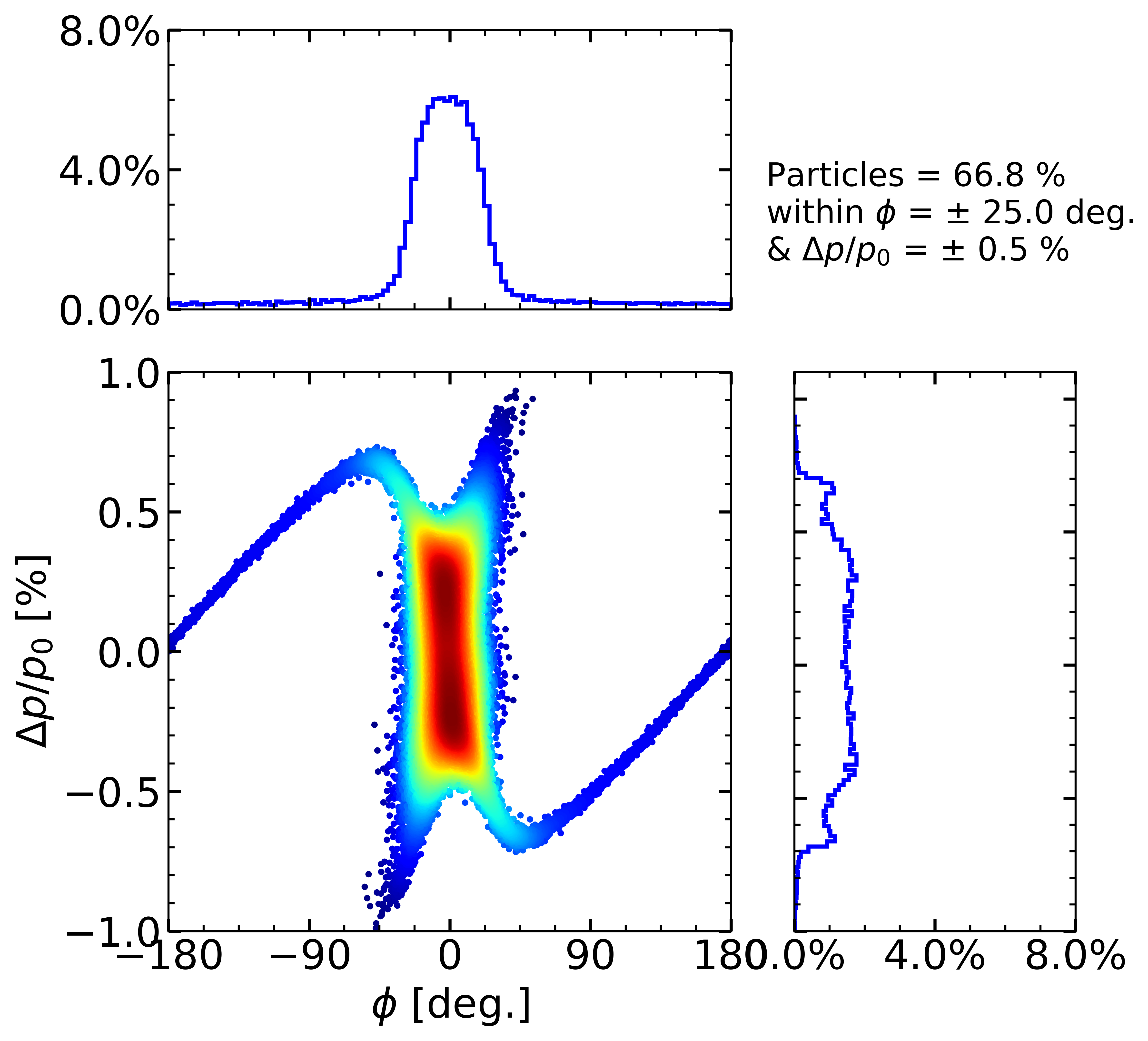 Fig. 15: Calculated beam envelope (2RMS, positive for x, negative for y, longitudinal for z)
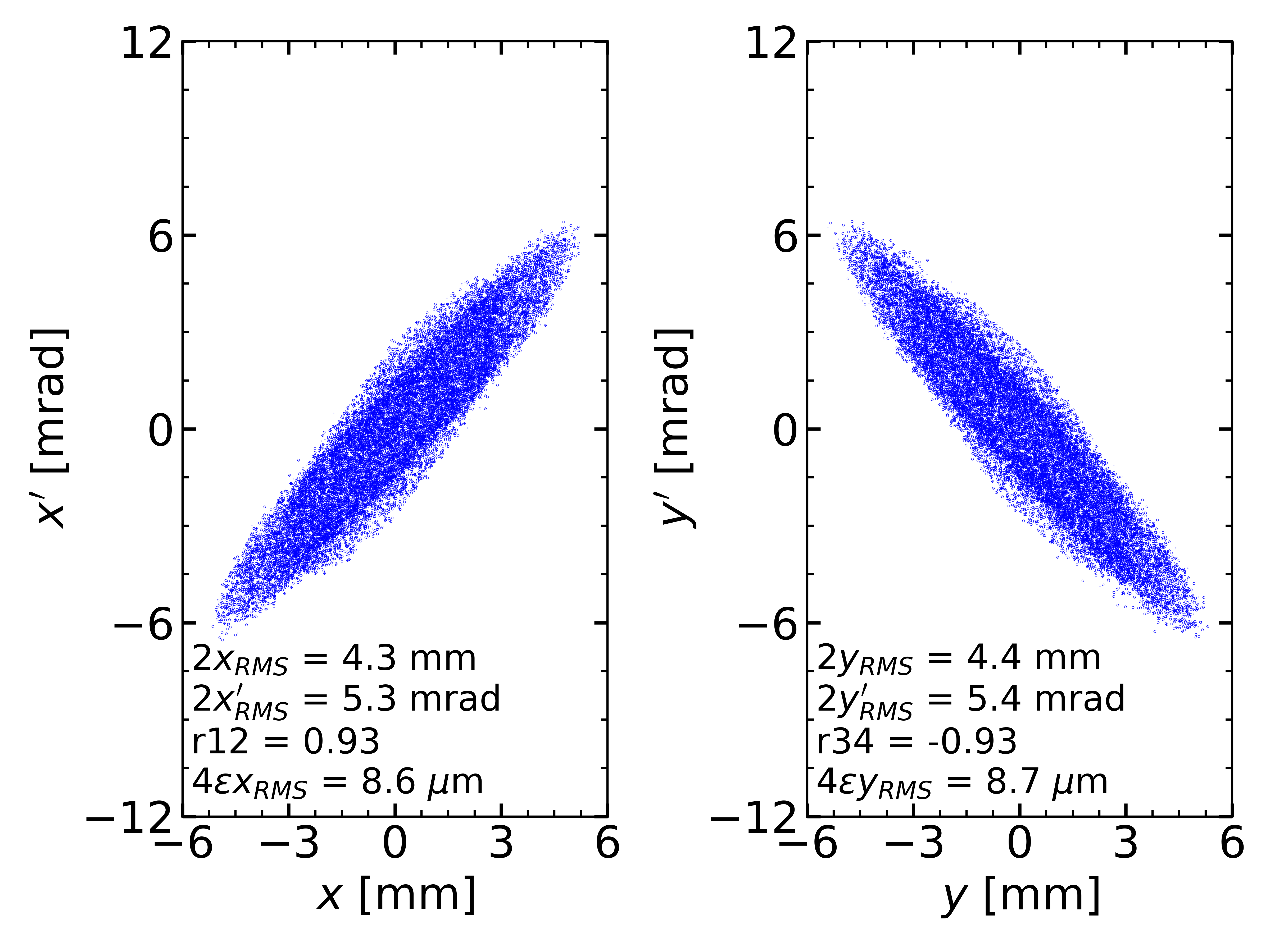 Fig. 14: Calculated longitudinal phase-space
Fig. 16: Calculated transverse phase-space
New multi-harmonic with re-buncher (I = 1 mA)
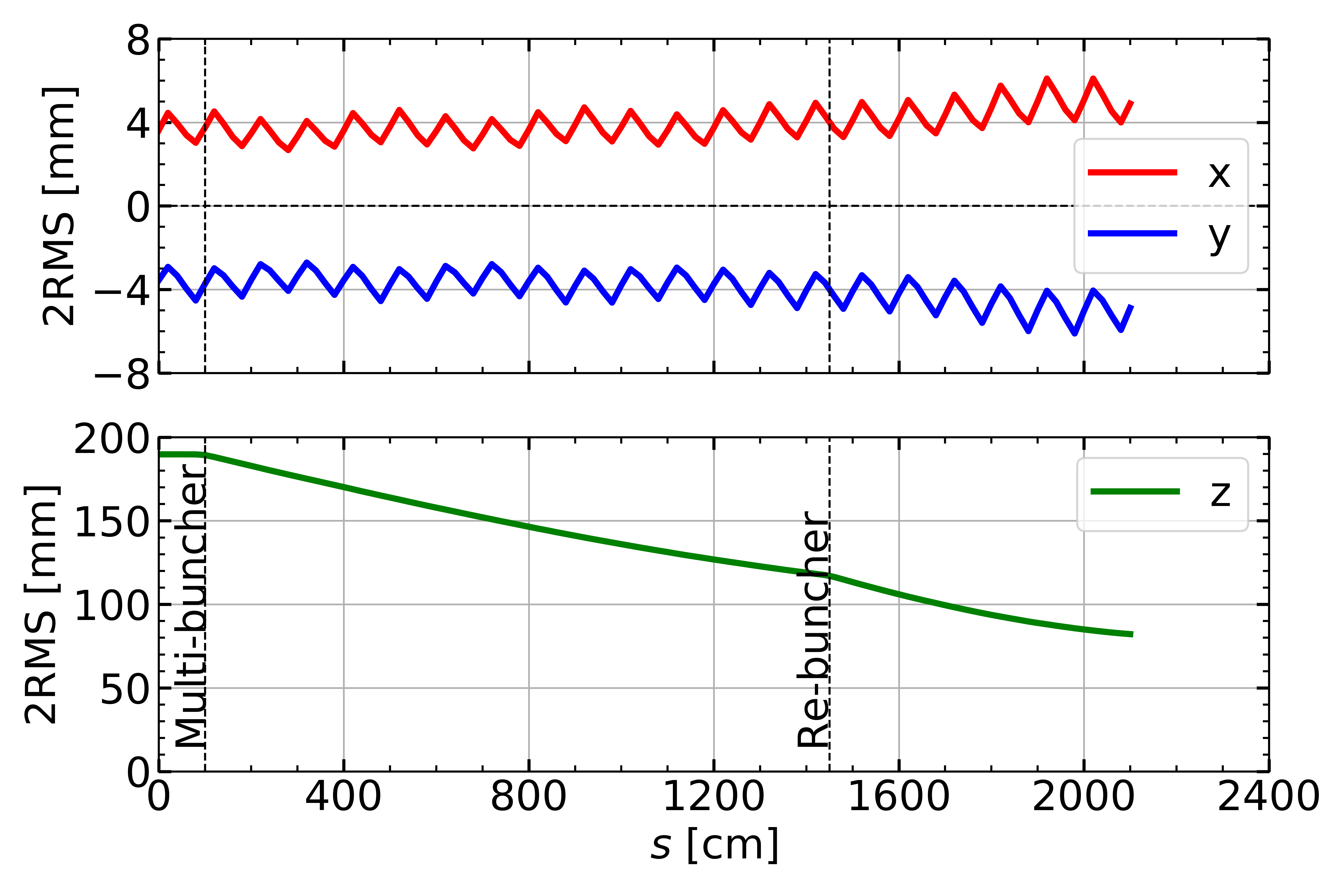 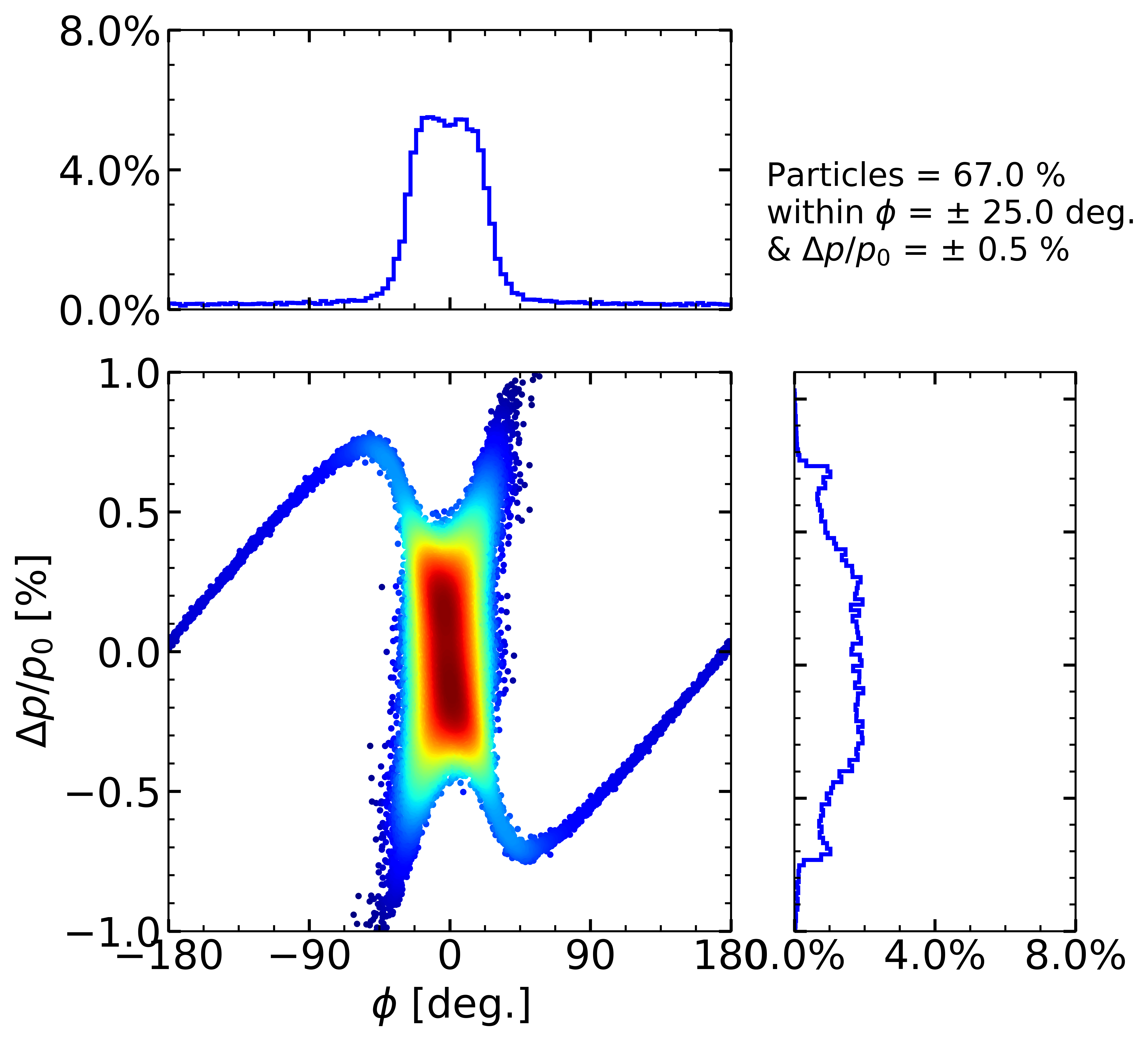 Fig. 18: Calculated beam envelope (2RMS, positive for x, negative for y, longitudinal for z)
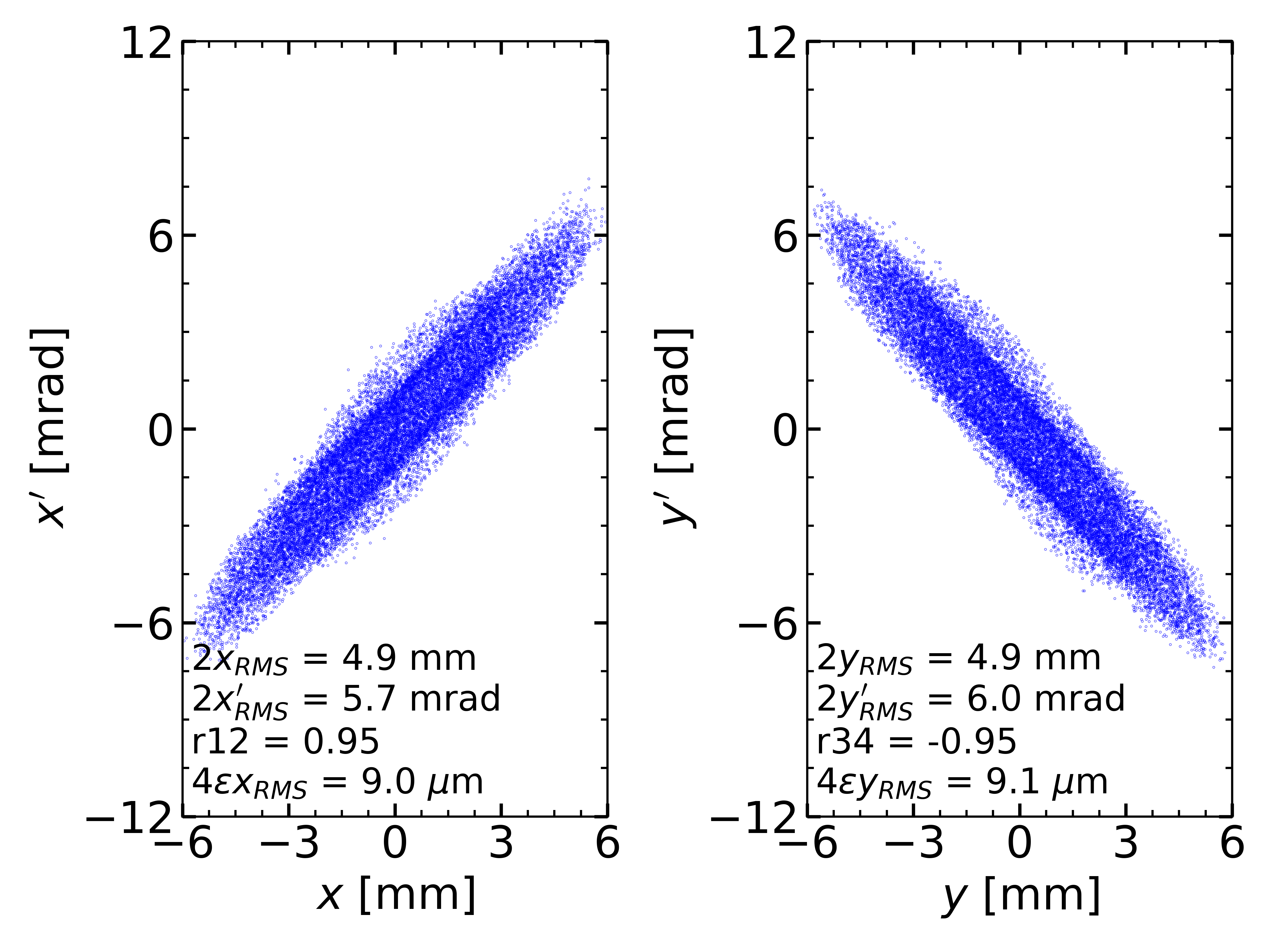 Fig. 17: Calculated longitudinal phase-space
Fig. 19: Calculated transverse phase-space
Summary
A novel multi-harmonic buncher system has been designed, which will be operated by up to three harmonics.

The beam dynamics studies have been performed, including the space-charge effects using the particle-in-cell code WARP.

The new bunching system will be a combination of multi-harmonic and re-buncher for transporting beam injection beamline intensity higher than 500 µA.

Simulation results of longitudinal beam dynamics are presented for transporting beam intensity up to 1 mA.

The bunching efficiency of this system is about 67 % (± 25 deg. and Δp/p = ± 0.5 %) at 1 mA injection line current could support up to 650 µA extracted currents
Thank youMerci
www.triumf.ca
Follow us @TRIUMFLab
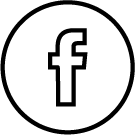 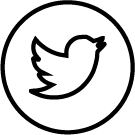 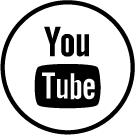 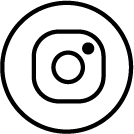